Фразеологизмы
Галопом по Европам -
несерьёзно, поверхностно.
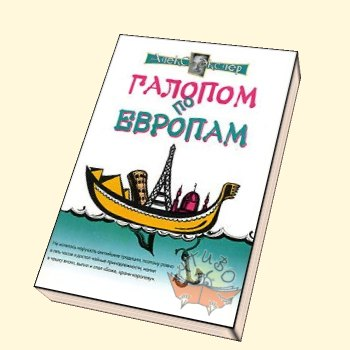 Фразеологизмы
Дарёному коню в зубы не смотрят-
за подарок не предъявляют претензий.
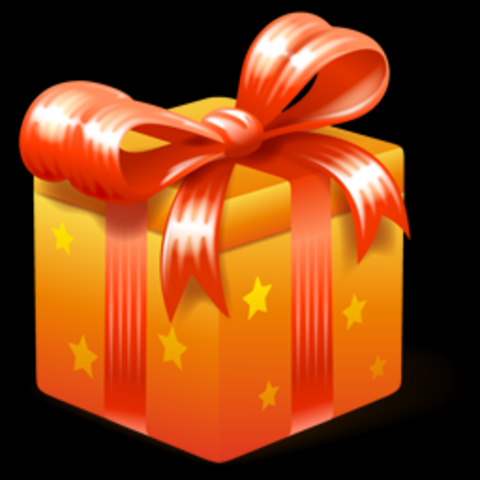 Фразеологизмы
Дать голову на отсечение-
быть абсолютно уверенным в чём – либо.
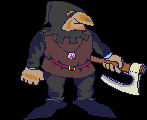 Фразеологизмы
Гроша ломаного не стоит-
предмет, который никому не нужен, т.к. не имеет никакой ценности.
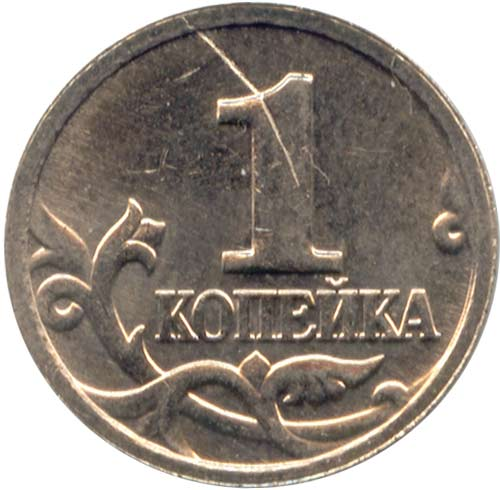 Фразеологизмы
Смотреть сквозь пальцы-
делать вид, что не заметил что-либо.
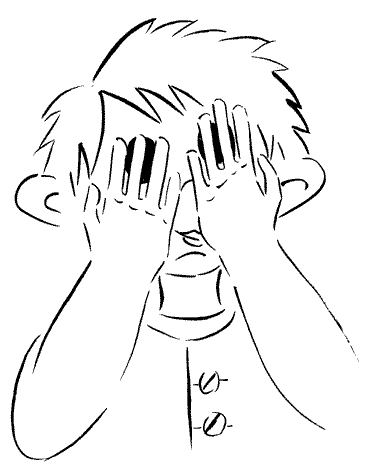 Фразеологизмы
Горе луковое-
незадачливый, невезучий и неумелый человек.
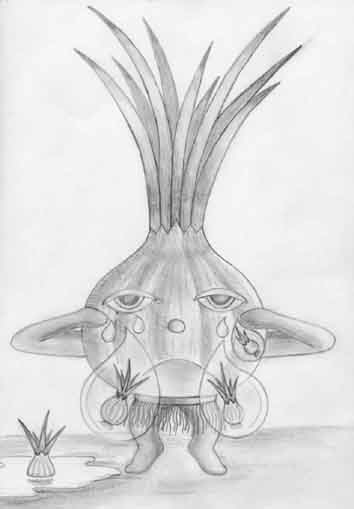 Фразеологизмы
Погнаться за двумя зайцами-
браться за несколько дней сразу.
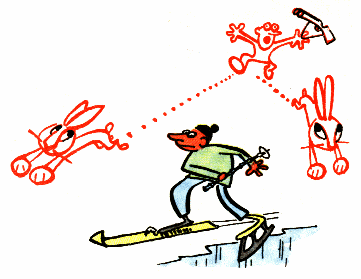 Фразеологизмы
Голова на плечах-
человек, который умён и сообразителен.
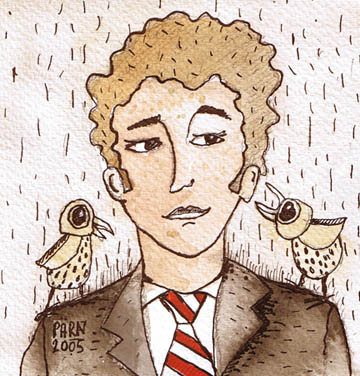 Фразеологизмы
Голова идёт кругом-
потеряна способность думать из-за множества хлопот.
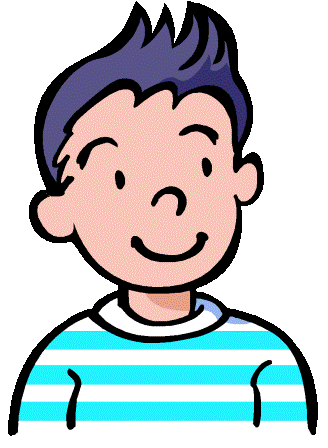 Фразеологизмы
Говорить в глаза-
говорить напрямую, а не за спиной у человека.
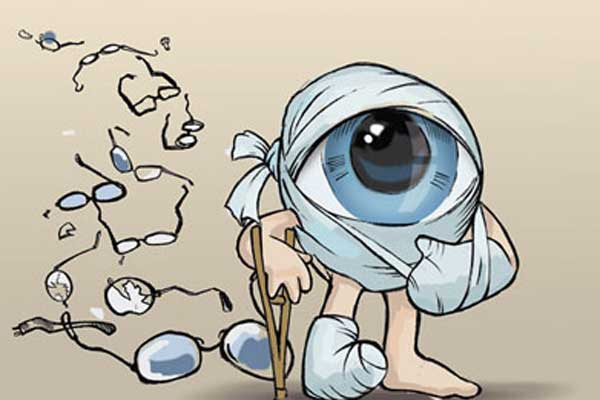 Фразеологизмы
Глаза разбегаются -
всего много, не знаешь, на чём задержать свой взгляд.
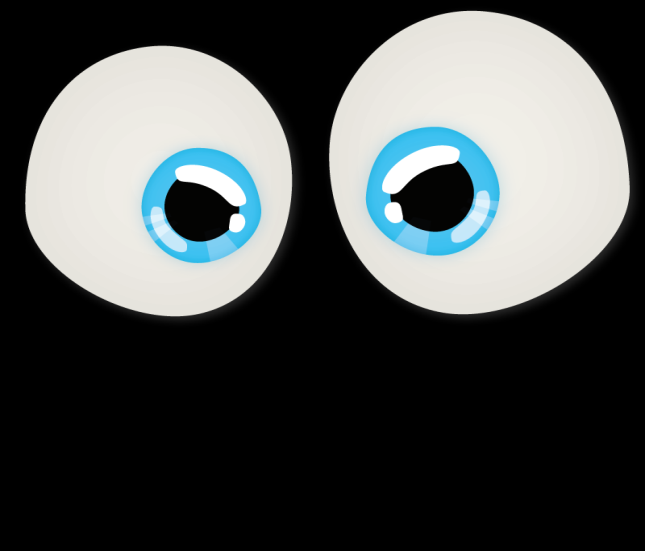 Фразеологизмы
Глаза на мокром месте -
тот, кто постоянно плачет.
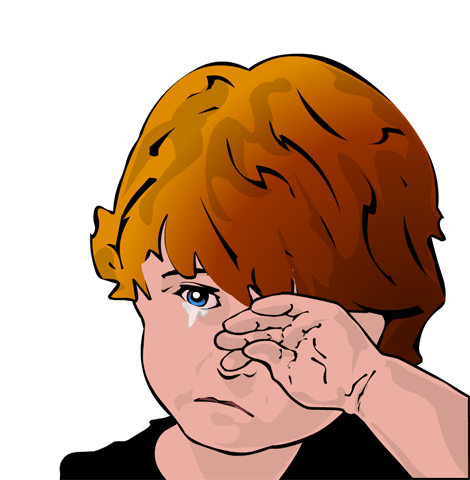 Фразеологизмы
Сесть в калошу -
это значит оказаться в трудном или нелепом положении, попасть в «ловушку».
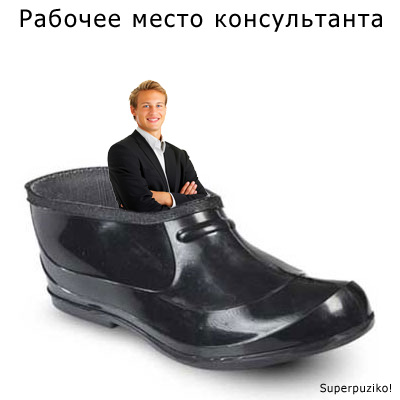 Фразеологизмы
Смотреть в оба -
очень внимательно, ничего не пропуская.
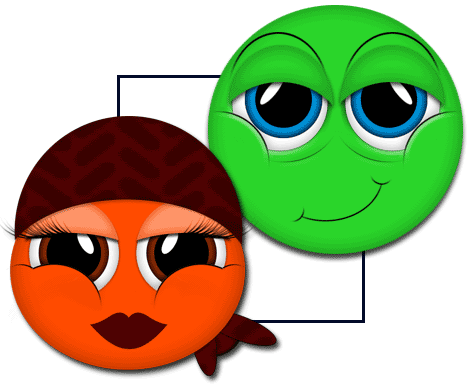 Фразеологизмы
Бежать, высунув язык -
очень быстро, едва переводя дыхание.
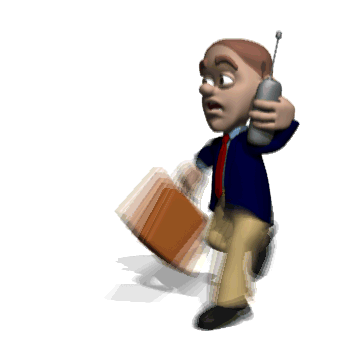 Фразеологизмы
Ветер в голове -
несерьёзный, легкомысленный человек.
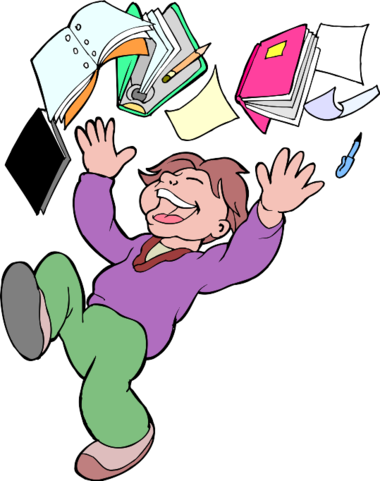 Фразеологизмы
Беречь, как зеницу ока-
заботливо оберегать что-либо.
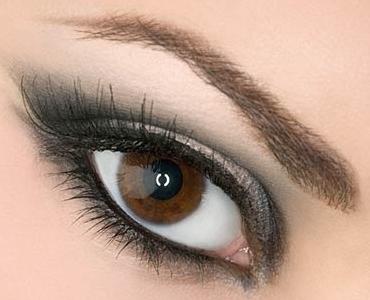 Фразеологизмы
Взять себя в руки - успокоиться, преодолеть свои чувства.
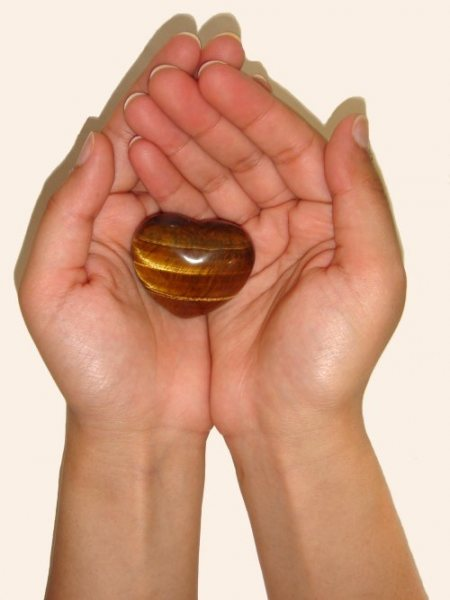 Фразеологизмы
Бросать слова на ветер- говорить необдуманно, обманывать.
СЛОВА
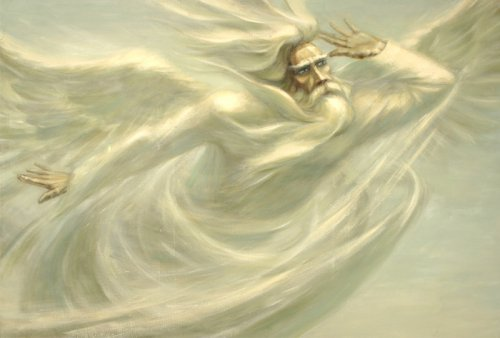 Фразеологизмы
Согнуться в три погибели-
очень низко согнуться.
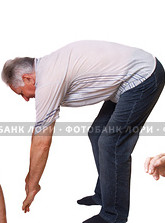 Фразеологизмы
Перевернуть вверх дном-
устроить беспорядок.
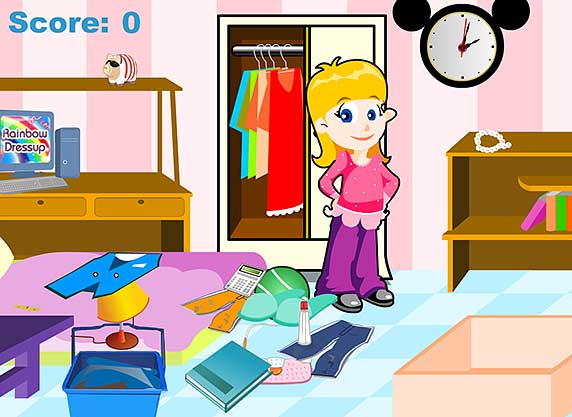 Фразеологизмы
Вертеться как белка в колесе-
много суетиться, постоянно хлопотать, что-то делать.
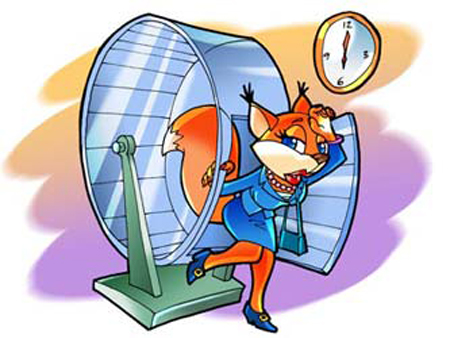